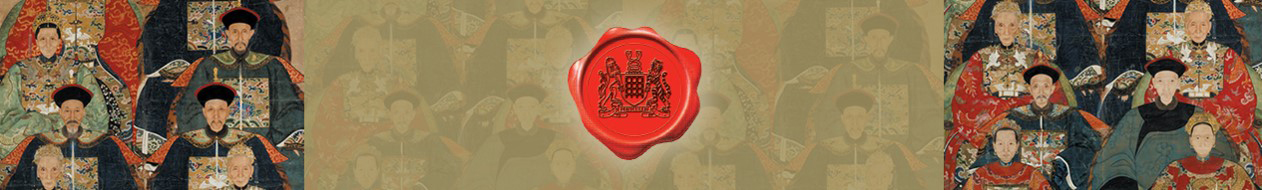 PORTCULLIS  NEWS
MCI (P) 019/06/2018
4 March 2019
國別報告、轉讓定價文書
甲. 國別報告 
 
經濟合作與發展組織（經合組織）於2015年推出15個方案以遏止企業利用各個稅務管轄區在稅制上的差異進行跨境避稅(簡 稱「侵蝕稅基及轉移利潤」（BEPS）)。 
 
BEPS的第13個方案推行國別報告及轉讓定價文書, 當中要求跨國企業向當地稅務局申報集團內個別企業的稅收居民身份、財務數據、關聯交易等資料, 各稅務局收集資料後將呈交上經合組織。 
 
作為經合組織成員之一, 香港稅務局(“稅務局”)由2018會計年度開始要求符合條件的企業做國別報告及擬備轉讓定價文書。 
 
在此簡述國別報告的申報責任： 
 
1. 國別報告的責任何時生效? 
 
    生效期為2018年1月1日起始的會計年度。 
 
2. 如何決定集團有責任做香港國別報告與否? 
 
    凡集團符合以下條件, 即有責任就本會計年度做國別報告： 
 
i. 集團於多過2個地區/國家設有成員實體(即企業或常設機構); 
 
及 
 
ii. 集團於上一個會計年度的綜合收入達歐元750,000,000 (或HK$6,800,000,000) 。

3. 如有關集團在「上一個會計年度」還未成立, 那麼有責任為本會計年度做國別報告嗎? 
 
不用! 
 
然而, 若集團已於本會計年度成立並符合了(2)(i)和(ii)所列的條件, 便需要為下一個會計年度做國別報告。
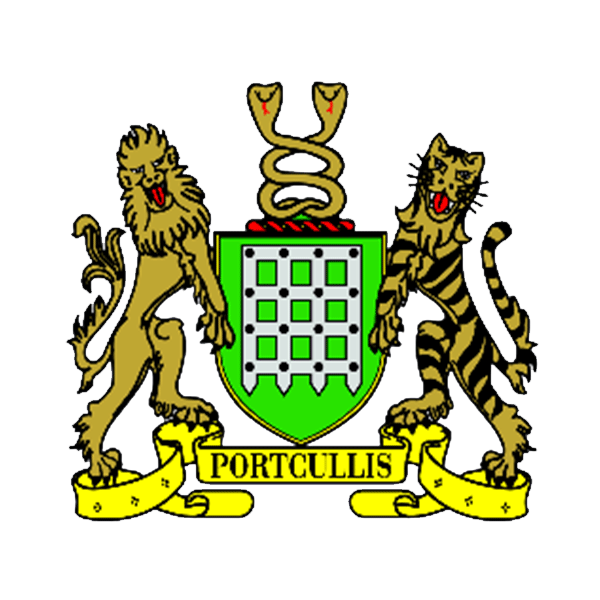 Portcullis Group

6 Temasek Boulevard
Suntec Tower Four #09-05 
Singapore 038986
Tel:  +65 6496 0496
+65 6836 9555
Info.Singapore@portcullis.co 
www.portcullis.co
本公告內容不構成且不得解釋為提供法律、投資或稅賦意見，亦非任何投資的邀約或徵求。在未事先取得適當的專業意見前，讀者不應基於信賴本公告任何說明而行為。本公告所述資訊，不宜將之信賴為取代專業意見。本公司已盡一切合理努力確保本公告資訊皆為確實，然而，對於本公告所含任何錯誤或疏漏，無論是否因疏失或其他因素所致者，或對於因任何人信賴本公告資訊而造成或承受的任何損失，本公司PORTCULLIS TAX SERVICES (HK) LIMITED 及保得利集團旗下的本公司關係企業（關係企業名單載於www.portcullis.co）概不負任何責任。
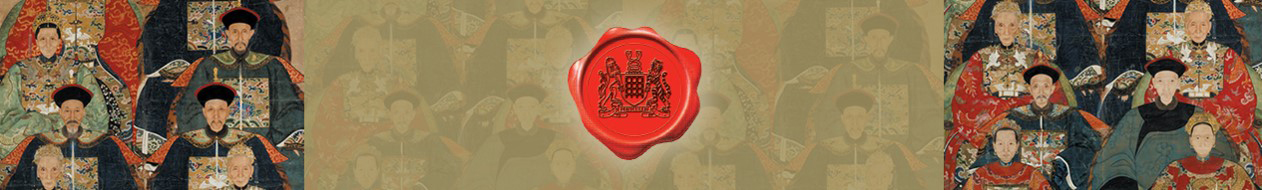 PORTCULLIS  NEWS
MCI (P) 019/06/2018
4 March 2019
國別報告、轉讓定價文書
例:
4. 確認要做國別報告了, 但這是集團內哪家企業的責任? 
 
首要申報責任為集團內最終控股公司。然而, 若最終控股公司設立在香港以外的地區或國家, 除非該最終控股公司 – 
 
(i) 已就相同會計年度於其他地區/國家做了國別報告; 
 
及 
 
(ii) 有關地區/國家已跟香港設立訊息亙換機制 (註), 
 
否則集團內的香港企業需負起次要申報責任。若集團在香港成立了多家企業, 則只需提名一家企業履行此責任。 

註： 
有關地區/國家可透過簽訂以下協議設立有關訊息亙通機制： 
 
(i) 稅收徵管互助公約 

(有關參予成員之名單,請參考http://www.oecd.org/tax/exchange-of-tax-information/Status_of_convention.pdf);
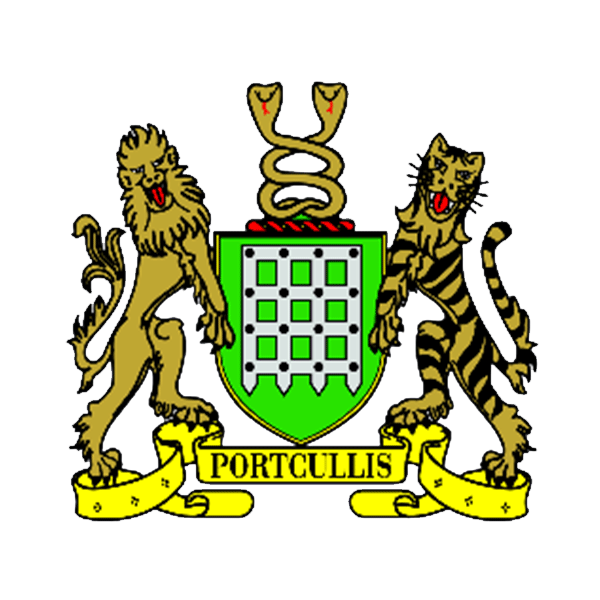 Portcullis Group

6 Temasek Boulevard
Suntec Tower Four #09-05 
Singapore 038986
Tel:  +65 6496 0496
+65 6836 9555
Info.Singapore@portcullis.co 
www.portcullis.co
本公告內容不構成且不得解釋為提供法律、投資或稅賦意見，亦非任何投資的邀約或徵求。在未事先取得適當的專業意見前，讀者不應基於信賴本公告任何說明而行為。本公告所述資訊，不宜將之信賴為取代專業意見。本公司已盡一切合理努力確保本公告資訊皆為確實，然而，對於本公告所含任何錯誤或疏漏，無論是否因疏失或其他因素所致者，或對於因任何人信賴本公告資訊而造成或承受的任何損失，本公司PORTCULLIS TAX SERVICES (HK) LIMITED 及保得利集團旗下的本公司關係企業（關係企業名單載於www.portcullis.co）概不負任何責任。
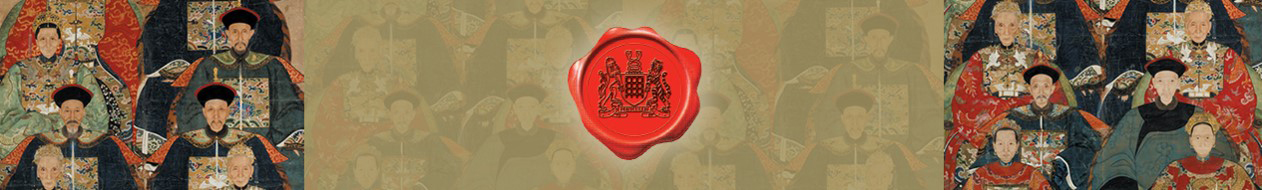 PORTCULLIS  NEWS
MCI (P) 019/06/2018
國別報告、轉讓定價文書
4 March 2019
或 
 
(ii) 為國別報告而與已簽訂《全面性避免雙重課稅的協定》之地區/國家加簽的雙邊安排 

(有關參予成員之名單,請詳見https://www.ird.gov.hk/eng/tax/dta_cbc.htm “Automatic Exchange of Country by Country Reports”的部份) 
 
5. 國別報告責任的通知期限 
 
一旦確定集團有責任做香港國別報告, 便需要通知稅務局。 
 
請注意, 即使該集團已在其他地區/國家(即已跟香港設立訊息亙換機制的地區/國家)做國別報告, 集團內的香港企業仍須通知稅務局其香港國別報告的責任。 
通知期限為香港企業的2018會計年度結束後之3個月內。 
 
如企業的會計年度為2018年12月31日, 則通知期限為2019年3月31日。 
 
稅務局就此採取自查方式, 即符合了(2)(i)及(ii)所列條件才需要做此通知, 否則便不用向稅務局做任何通知。

6. 國別報告申報期限 
 
稅務局為有關國別報告製作了國別報稅表。 
 
報稅表的申報期限為有關香港企業的2018會計年度結束後的12個月內。 
 
如企業的年結為2018年12月31日, 則期限為2019年12月31日。
 
 7. 沒有履行上述責任有什麼罰則? 
 
沒有履行上述任何責任可被罰50,000港元, 另加每天罰款500元。 

法庭亦會發出命令要求企業完成有關沒履行的責任。如企業沒有遵守法庭命令, 則會受檢控。 

官方資訊(官方內文暫只有英文版)： 
https://www.ird.gov.hk/eng/tax/dta_cbc.htm
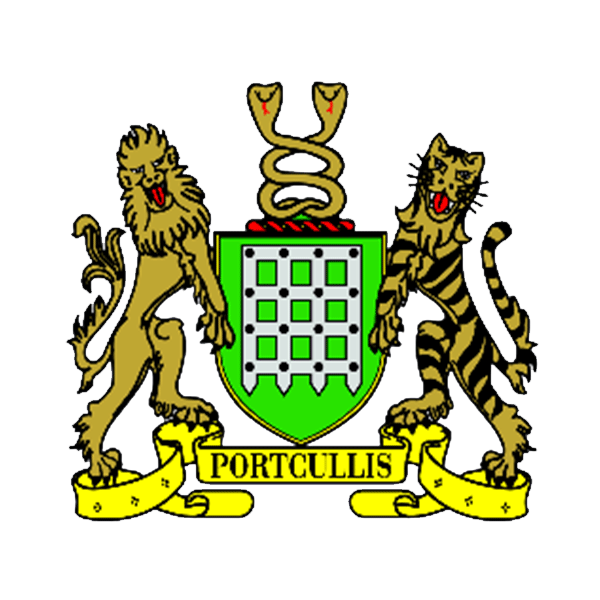 Portcullis Group

6 Temasek Boulevard
Suntec Tower Four #09-05 
Singapore 038986
Tel:  +65 6496 0496
+65 6836 9555
Info.Singapore@portcullis.co 
www.portcullis.co
本公告內容不構成且不得解釋為提供法律、投資或稅賦意見，亦非任何投資的邀約或徵求。在未事先取得適當的專業意見前，讀者不應基於信賴本公告任何說明而行為。本公告所述資訊，不宜將之信賴為取代專業意見。本公司已盡一切合理努力確保本公告資訊皆為確實，然而，對於本公告所含任何錯誤或疏漏，無論是否因疏失或其他因素所致者，或對於因任何人信賴本公告資訊而造成或承受的任何損失，本公司PORTCULLIS TAX SERVICES (HK) LIMITED 及保得利集團旗下的本公司關係企業（關係企業名單載於www.portcullis.co）概不負任何責任。
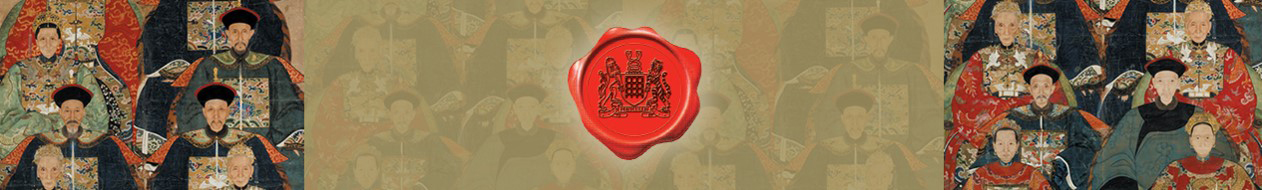 PORTCULLIS  NEWS
MCI (P) 019/06/2018
4 March 2019
國別報告、轉讓定價文書
乙. 轉讓定價文書 
 
香港稅務局(“稅務局”)亦已於2018年修訂稅務條例以包含轉讓定價規則。 
 
經修訂的稅務條例要求跨國企業應用公平獨立交易原則與相聯方(包括同一企業的總部與分公司)進行交易, 該原則應用於買賣/使用資產和提供服務的交易。 若稅務局認為有關交易不符合公平獨立交易原則, 而且企業利用有關交易產生稅務上的利益, 則有權根據經合組織提出的轉讓定價指引向有關企業作出轉讓定價的調整。 
 
另外, 經修訂的稅務條例亦要求香港企業擬備(i)總體檔案和(ii)分部檔案作為轉讓定價文書的一部分，但設有豁免條文。 

在此簡述轉讓定價文書的責任： 
 
1. 轉讓定價文書的責任何時生效? 
 
生效期為2018年4月1日起始的會計年度。 
 
2. 誰負責擬備轉讓定價文書? 
 
凡任何與外國相聯方(包括同一企業的總部與外國分公司)進行交易的香港企業, 只要未受豁免, 就有責任擬備轉讓定價文書。
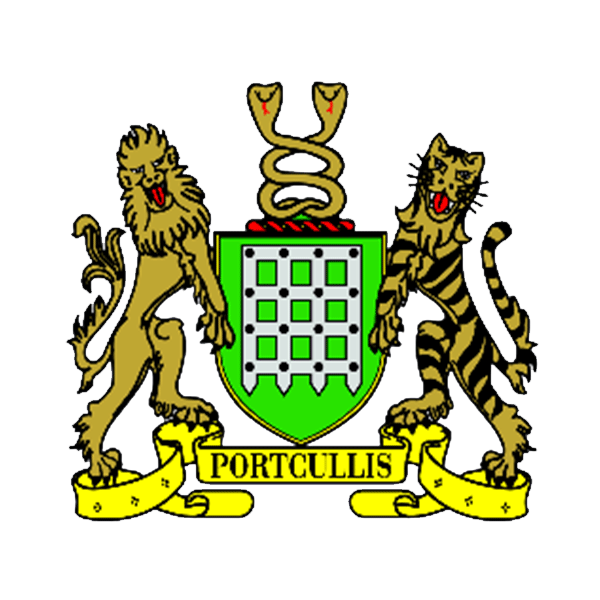 Portcullis Group

6 Temasek Boulevard
Suntec Tower Four #09-05 
Singapore 038986
Tel:  +65 6496 0496
+65 6836 9555
Info.Singapore@portcullis.co 
www.portcullis.co
本公告內容不構成且不得解釋為提供法律、投資或稅賦意見，亦非任何投資的邀約或徵求。在未事先取得適當的專業意見前，讀者不應基於信賴本公告任何說明而行為。本公告所述資訊，不宜將之信賴為取代專業意見。本公司已盡一切合理努力確保本公告資訊皆為確實，然而，對於本公告所含任何錯誤或疏漏，無論是否因疏失或其他因素所致者，或對於因任何人信賴本公告資訊而造成或承受的任何損失，本公司PORTCULLIS TAX SERVICES (HK) LIMITED 及保得利集團旗下的本公司關係企業（關係企業名單載於www.portcullis.co）概不負任何責任。
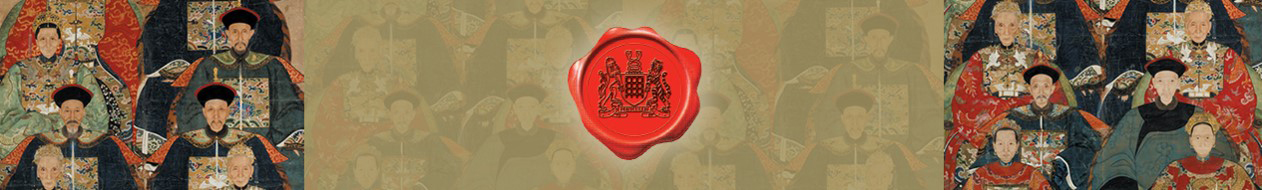 PORTCULLIS  NEWS
MCI (P) 019/06/2018
4 March 2019
國別報告、轉讓定價文書
3. 擬備轉讓定價文書的期限? 
 
期限為有關會計年度結束後的9個月內。 
 
4. 轉讓定價文書需保存多久? 
 
轉讓定價文書需保存最少7年。 
 
5. 沒有履行上述責任有什麼罰則? 
 
沒有履行上述責任可被罰50,000港元。 
法庭亦會發出命令要求企業完成有關沒履行的責任。如企業沒有遵守法庭命令, 則會受檢控。 
 
丙. 申領香港居民身分證明書 
 
香港與中國內地於早年簽訂的《全面性避免雙重課稅協定》給予香港居民(包括企業)稅務優惠。當中包括股息、利息、特許權使用費的優惠稅率(見下列表格)：
註： 
1. 如果受益人直接擁有支付股息公司至少25%的資本, 優惠稅率為5%。 
2. 如果收取特許權使用費公司是從事飛機及船舶租賃業務, 優惠稅率為5%。 
 
我司在2018年成功為企業客戶申請香港居民身分證明書。此申請案我們只呈上一次性的文件予香港稅務局(“稅務局”), 稅務局沒有作出任何提問, 便接納了我們的申請並迅速發出證明書。

很高興我司的服務為客戶提供高成效的回報, 從而省了一半的稅金!
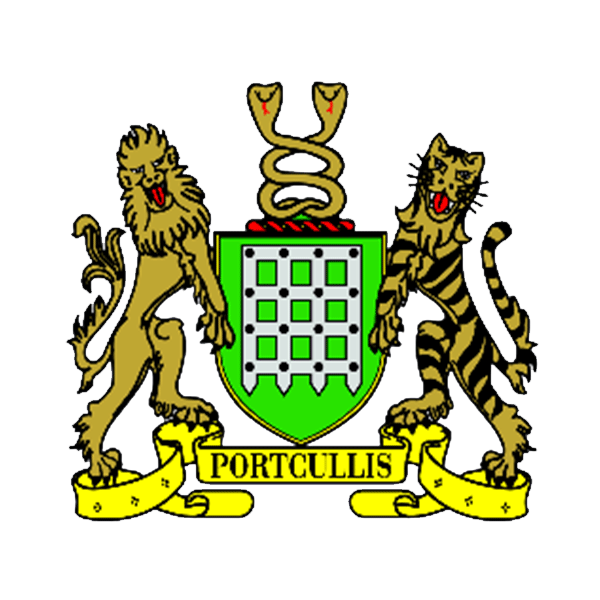 Portcullis Group

6 Temasek Boulevard
Suntec Tower Four #09-05 
Singapore 038986
Tel:  +65 6496 0496
+65 6836 9555
Info.Singapore@portcullis.co 
www.portcullis.co
本公告內容不構成且不得解釋為提供法律、投資或稅賦意見，亦非任何投資的邀約或徵求。在未事先取得適當的專業意見前，讀者不應基於信賴本公告任何說明而行為。本公告所述資訊，不宜將之信賴為取代專業意見。本公司已盡一切合理努力確保本公告資訊皆為確實，然而，對於本公告所含任何錯誤或疏漏，無論是否因疏失或其他因素所致者，或對於因任何人信賴本公告資訊而造成或承受的任何損失，本公司PORTCULLIS TAX SERVICES (HK) LIMITED 及保得利集團旗下的本公司關係企業（關係企業名單載於www.portcullis.co）概不負任何責任。
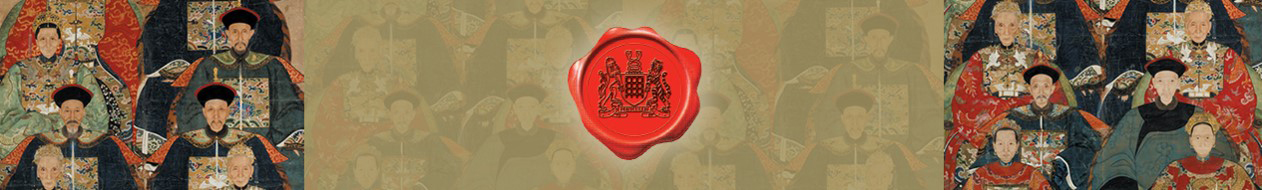 PORTCULLIS  NEWS
MCI (P) 019/06/2018
4 March 2019
國別報告、轉讓定價文書
再次提醒, 成功申請香港居民身分證明書與否取決於整體事實。 企業需符合若干條件, 除了需要在香港繳納利得稅, 企業還需要在香港有實體的業務運作, 當中因素包括業務性質、員工聘用、辦公室及固定資產的設置等。 另外, 企業亦應為匯款的實益擁有人。
 
我們歡迎企業提出有關申請時, 先咨詢我司的稅務顧問。
 
若對上述事項有任何疑問, 歡迎與保得利稅務(香港)有限公司的資深會計及稅務經理黃英妍小姐聯絡。
 
黃英妍
資深會計及稅務經理
中環德輔道中134-136號中銀集團人壽保險大廈15樓
電話: (852) 2525 9991 |直線: 3173 1046 | 
傳真: (852) 2877 6852
電郵:Pisces.Wong@portcullis.co|網址: www.portcullis.co
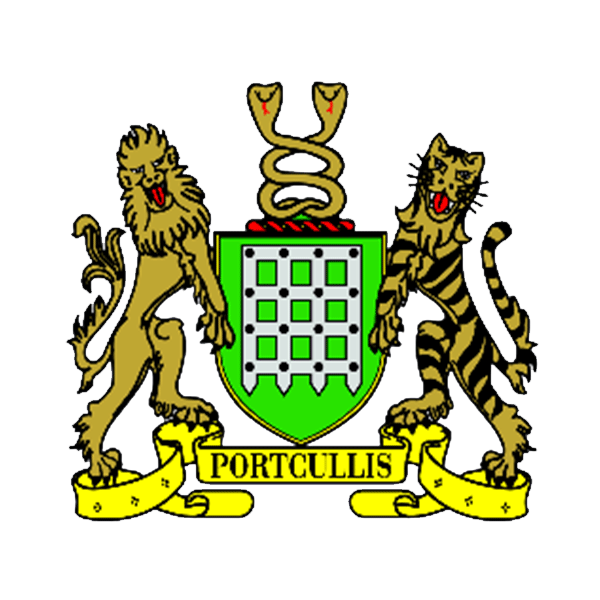 Portcullis Group

6 Temasek Boulevard
Suntec Tower Four #09-05 
Singapore 038986
Tel:  +65 6496 0496
+65 6836 9555
Info.Singapore@portcullis.co 
www.portcullis.co
本公告內容不構成且不得解釋為提供法律、投資或稅賦意見，亦非任何投資的邀約或徵求。在未事先取得適當的專業意見前，讀者不應基於信賴本公告任何說明而行為。本公告所述資訊，不宜將之信賴為取代專業意見。本公司已盡一切合理努力確保本公告資訊皆為確實，然而，對於本公告所含任何錯誤或疏漏，無論是否因疏失或其他因素所致者，或對於因任何人信賴本公告資訊而造成或承受的任何損失，本公司PORTCULLIS TAX SERVICES (HK) LIMITED 及保得利集團旗下的本公司關係企業（關係企業名單載於www.portcullis.co）概不負任何責任。